UMBC 2020 Writing a Winning Application
Presented by 
Frances Carter-Johnson, PhD and Patti Ordóñez, PhD
NSF GRFP Recipients
Graduate Research Fellowship Operations Center
[Speaker Notes: Patti

Hello and welcome.  On behalf of the Graduate Research Fellowship Operations Center, we would like to present to you the National Science Foundation’s Graduate Research Fellowship Program, or the NSF GRFP for short.  We’d like to inform you about the award details and some things to keep in mind as you construct a competitive application.]
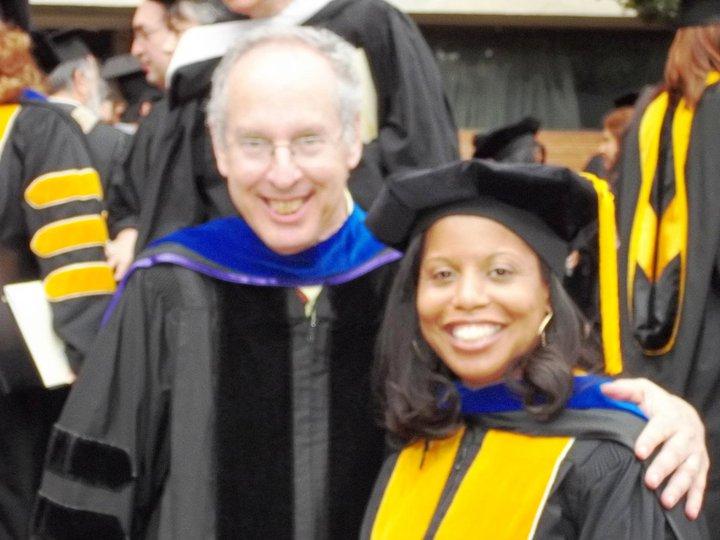 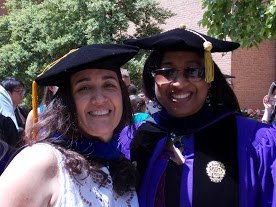 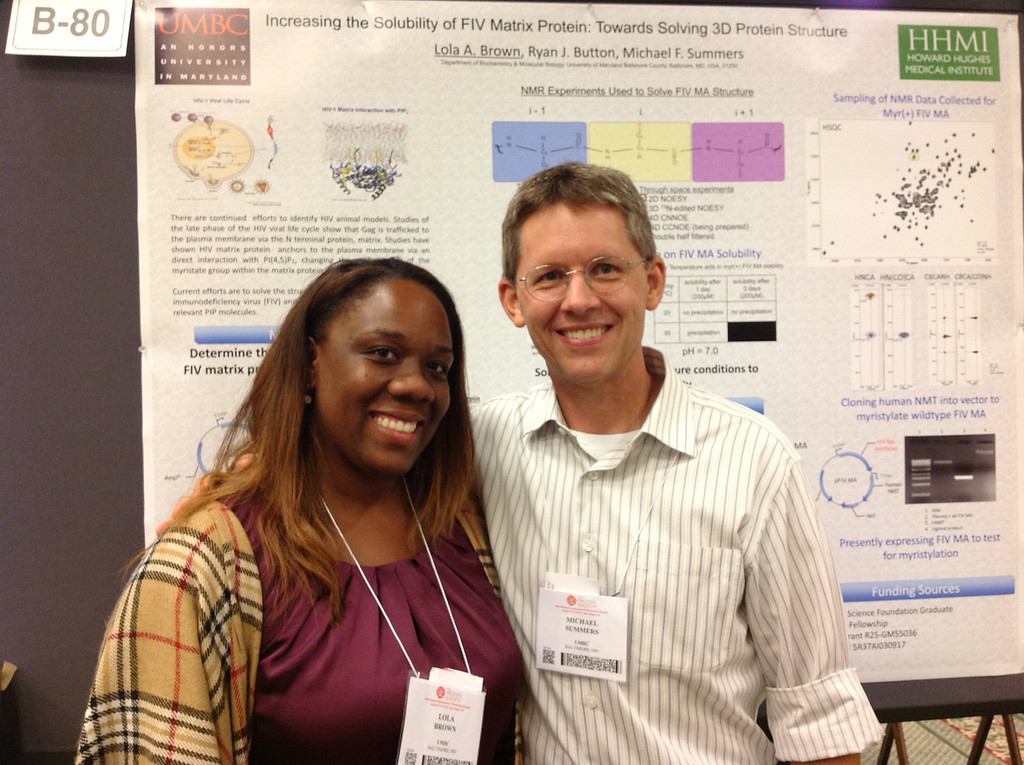 Desperation brings inspiration!!!
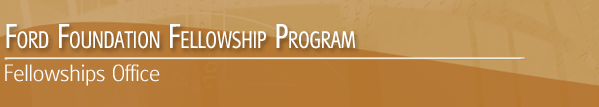 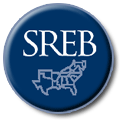 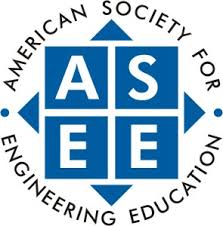 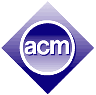 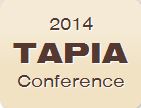 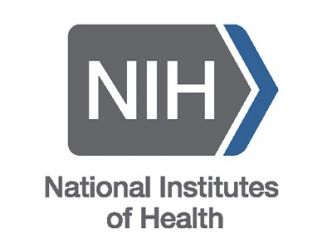 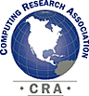 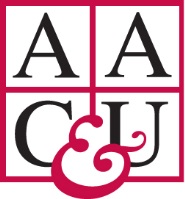 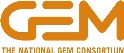 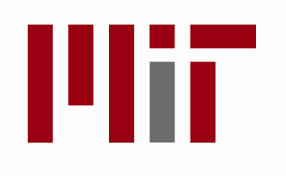 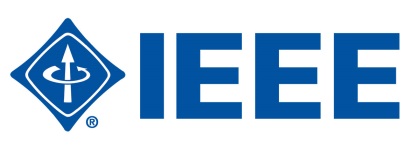 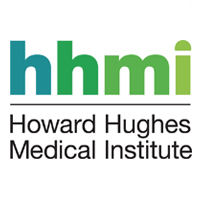 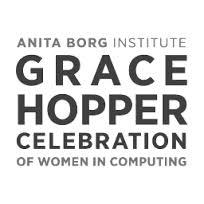 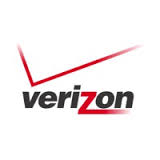 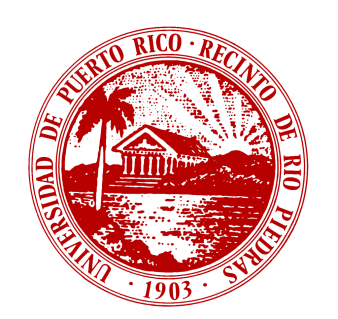 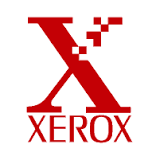 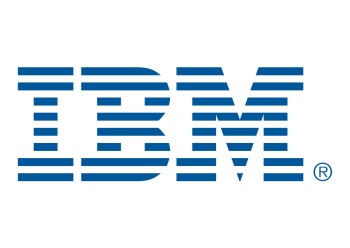 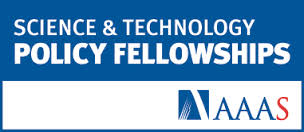 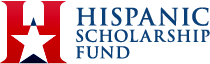 Apply at: https://www.research.gov/
[Speaker Notes: Frances]
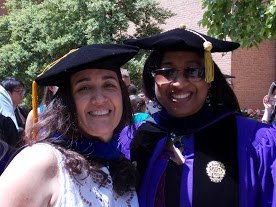 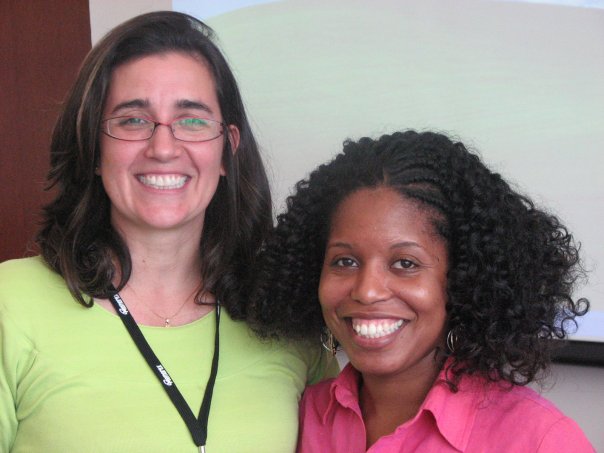 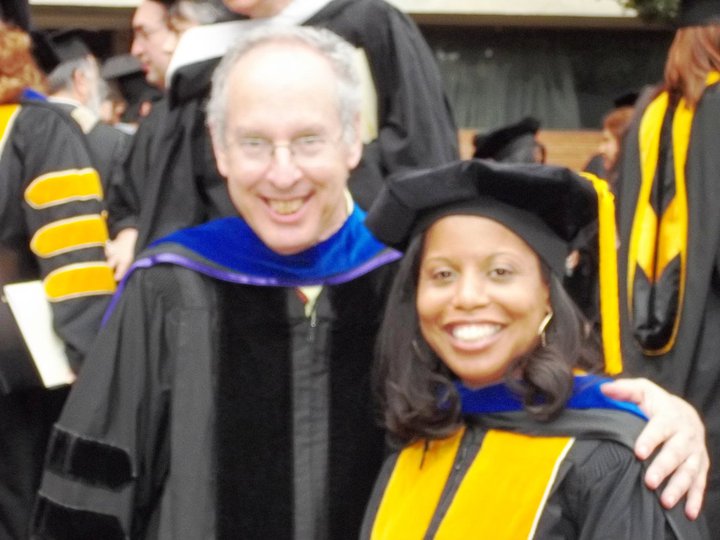 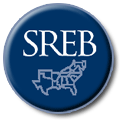 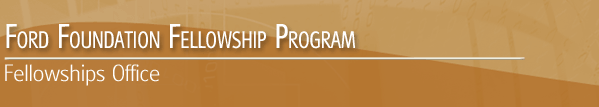 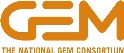 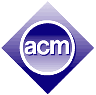 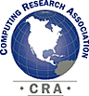 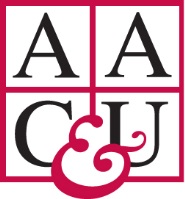 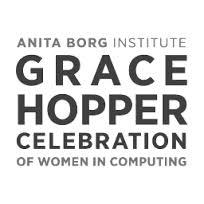 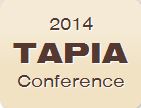 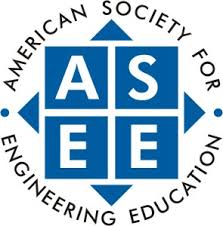 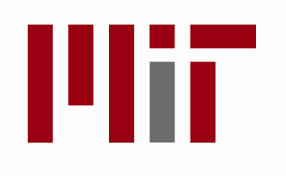 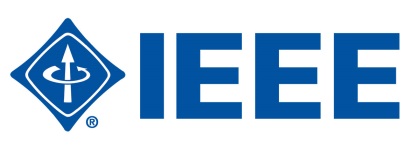 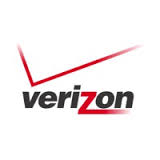 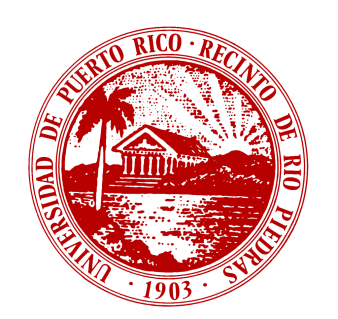 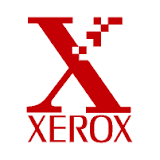 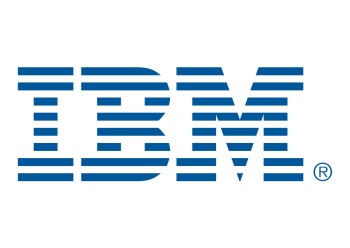 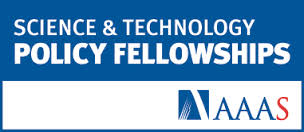 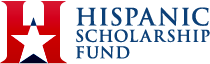 Apply at: https://www.research.gov/
[Speaker Notes: Frances]
Who is Frances?
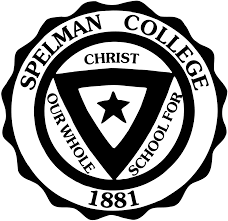 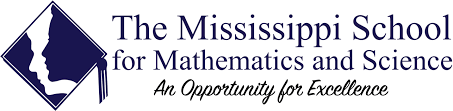 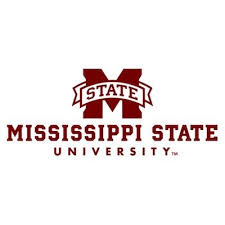 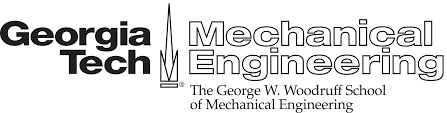 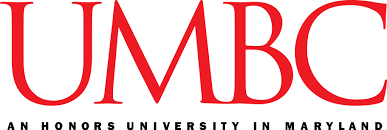 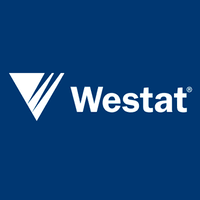 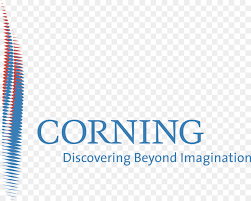 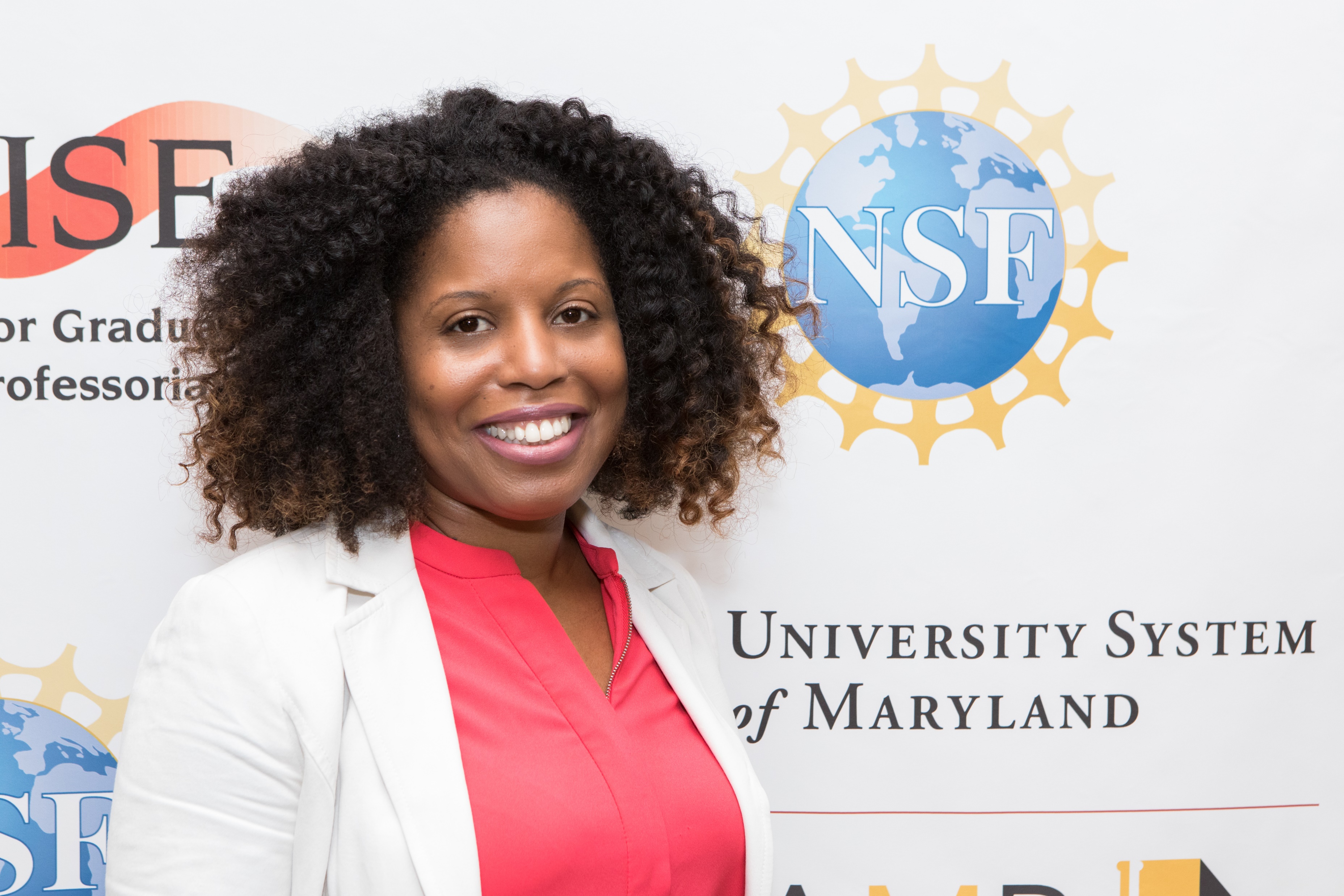 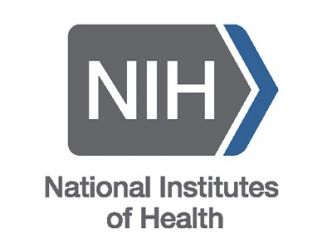 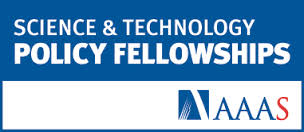 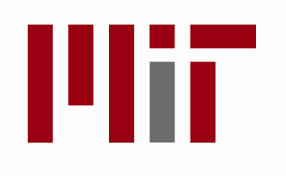 Apply at: https://www.research.gov/
[Speaker Notes: HBCUs a part of my family educational legacies with]
Who is Patti?
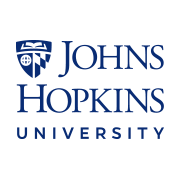 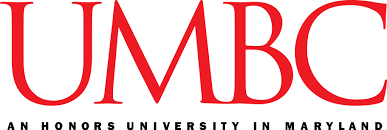 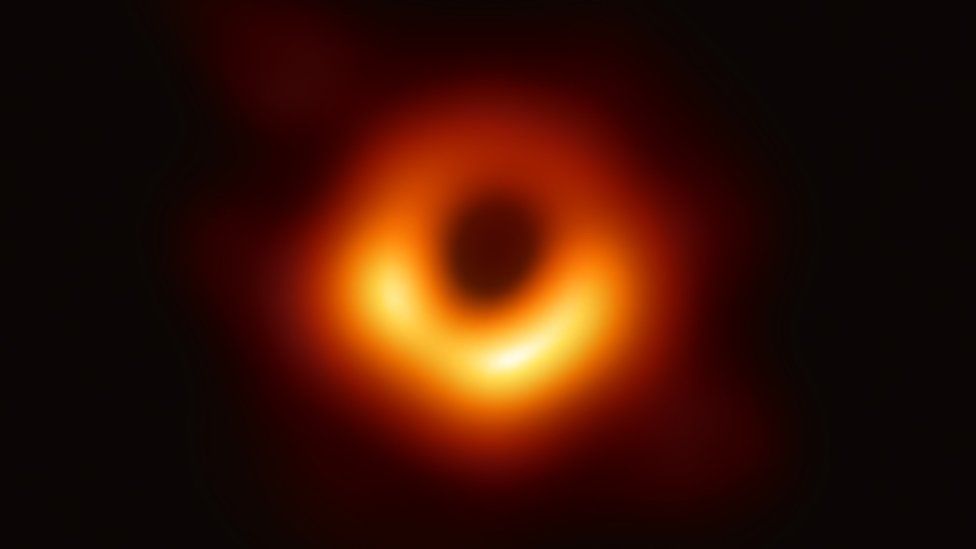 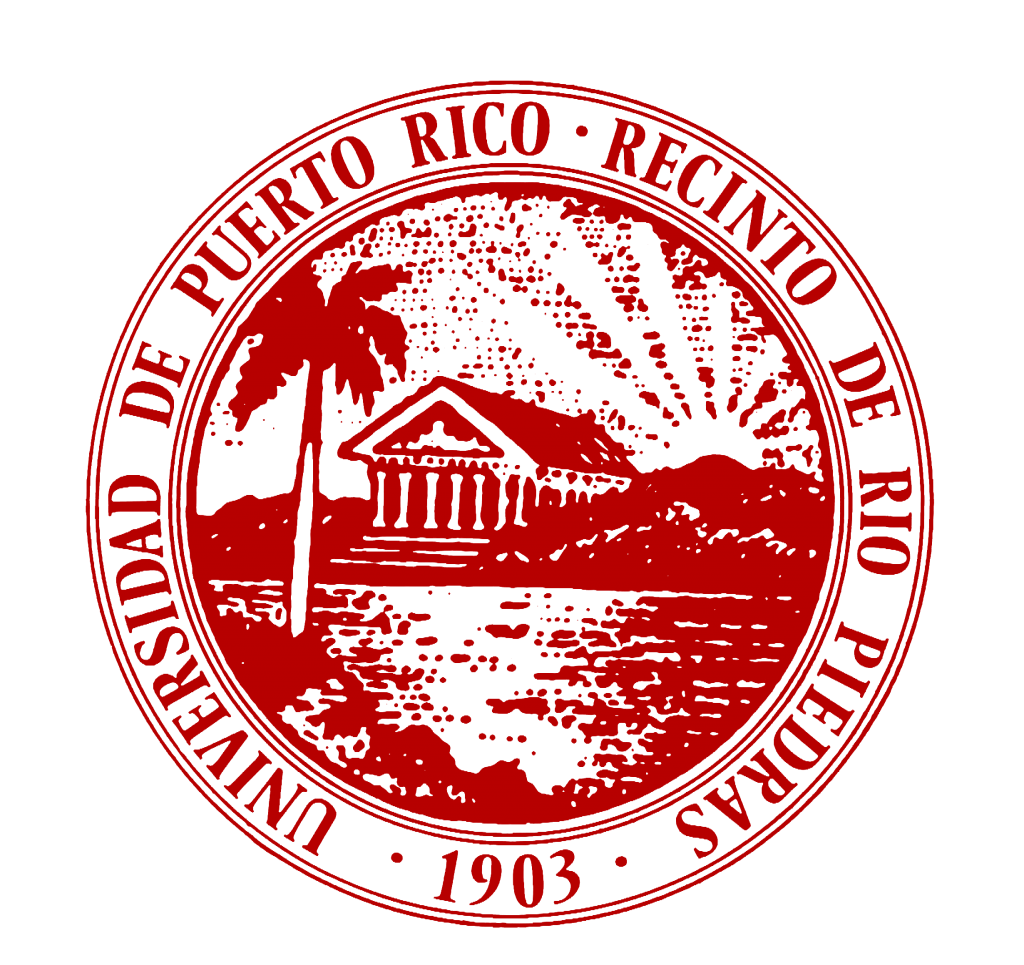 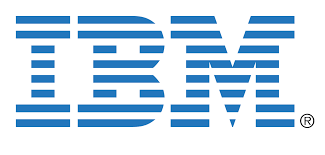 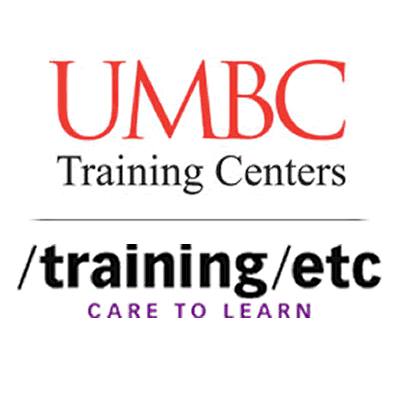 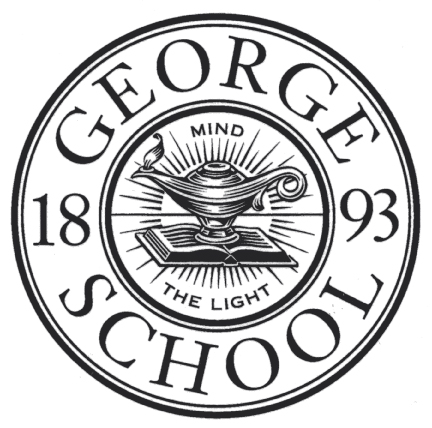 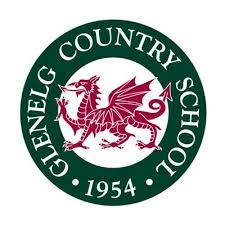 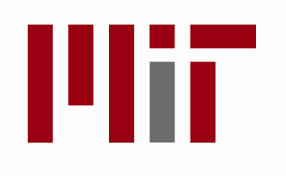 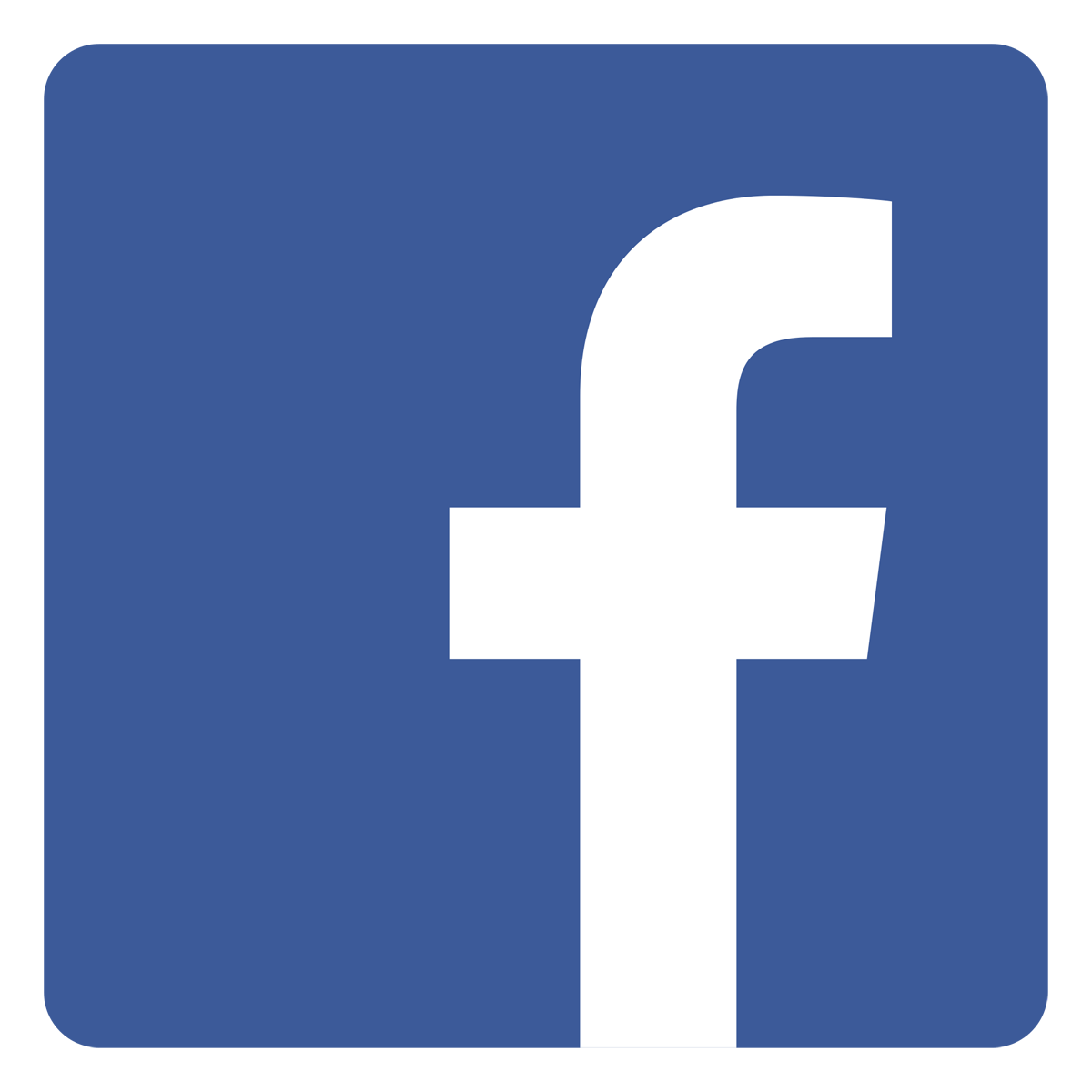 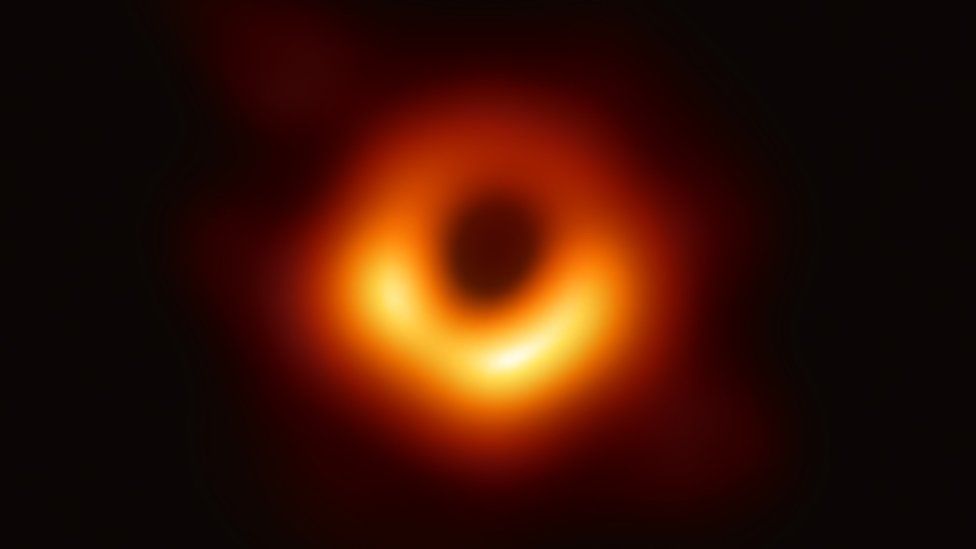 Apply at: https://www.research.gov/
[Speaker Notes: HBCUs a part of my family educational legacies with]
Seminar Outcomes
Inform you of graduate funding opportunities
Introduce several domestic and international fellowships
Guide preparation of winning applications
Discuss Personal Statement and Proposal
Brainstorm on Personal Statements
Begin to write Personal Statements
http://ccom.uprrp.edu/~pordonez/NSFworkshop
[Speaker Notes: Patti]
Complete Application
Research.gov

Personal, Relevant Background and Future Goals Statement (3 pages)
Graduate Research Statement (2 pages)
Transcripts, uploaded into FastLane
Three letters of reference required

Additional information required for some candidates  See Solicitation for eligibility requirements (available on www.nsfgrfp.org)
Apply at: https://www.research.gov/
[Speaker Notes: Frances]
Personal, Relevant Background and Future Goals Statement (3 pages)
How do you envision graduate school preparing you for a career that allows you to contribute to expanding scientific understanding as well as broadly benefit society?  Describe your personal, educational and/or professional experiences that motivate your decision to pursue advanced study in science, technology, engineering or mathematics (STEM).  Include specific examples of any research and/or professional activities in which you have participated.  Present a concise description of the activities, highlight the results and discuss how these activities have prepared you to seek a graduate degree.  Specify your role in the activity including the extent to which you worked independently and/or as part of a team.  Describe the contributions of your activity to advancing knowledge in STEM fields as well as the potential for broader societal impacts (See Solicitation, Section VI, for more information about BI)
Apply at: https://www.research.gov/
[Speaker Notes: Frances]
Essay Critique
Before
After
Apply at: https://www.research.gov/
[Speaker Notes: Patti]
Graduate Research Plan (2 pages)
Present an original research topic that you would like to pursue in graduate school.  Describe the research idea, your general approach, as well as any unique resources that may be needed for accomplishing the research goal (i.e., access to national facilities or collections, collaborations, overseas work, etc.) You may choose to include important literature citations.  Address the potential of the research to advance knowledge and understanding within science as well as the potential for broader impacts on society.  The research discussed must be in a field listed in the Solicitation (Section X, Fields of Study).
Apply at: https://www.research.gov/
[Speaker Notes: Frances

Read and now the research field of your project, what info is missing? What don’t we know?
Brainstorming of many many projects you will like to propose
Talk to your mentors
Key points:
Novel approaches
In depth
Realistic plan]
Essay Critique
Before
After
Apply at: https://www.research.gov/
[Speaker Notes: Patti]
Tips to an Award-winning 
Personal Statement
Make it personal, make it yours!  Highlight your UNIQUE perspective and outstanding characteristics!
Scientific, not flowery.
Show your passion.  SHOW IT, DON’T TELL IT!
Address Review Critieria
Describe your most important research experiences and connect them to your personal experiences. -> INTELLECTUAL MERIT
Specify throughout your essay:
WHY do you want to go to grad school?
WHAT are your future goals after grad school?
WHICH research topics interest you the most? 
WHAT kinds of unique insights may you offer? 
HOW will the NSF GRFP help you achieve your goals?
HOW you will give back to the community? ->BROADER IMPACTS
Proofread, proofread, proofread.
[Speaker Notes: Frances

Robin Walker at University of Missouri]
More External Resources
NSF GRFP Winning Essays
http://tinyurl.com/NSFGRFPExamples
 Insights on Fellowship
http://grfpessayinsights.missouri.edu/
 Self-Scoring Rubric for Essays
https://www.research.msstate.edu/rresources/pdf/NSF_fellowship_rubric.pdf
Apply at: https://www.research.gov/
Guide to a successful research proposal
Read and know the research field of your project
Where is the field moving?
What is the next step of your research project from a summer program or at your home institution?
Brainstorming on the different project ideas
Discuss your research plans with your mentors
Key points:
Novel approaches
Hypothesis
Expected outcomes
Realistic plan
IM and BI
Apply at: https://www.research.gov/
[Speaker Notes: Patti
Realistic plan -> research matches the university you applied to]
GRFP Recipients from PR
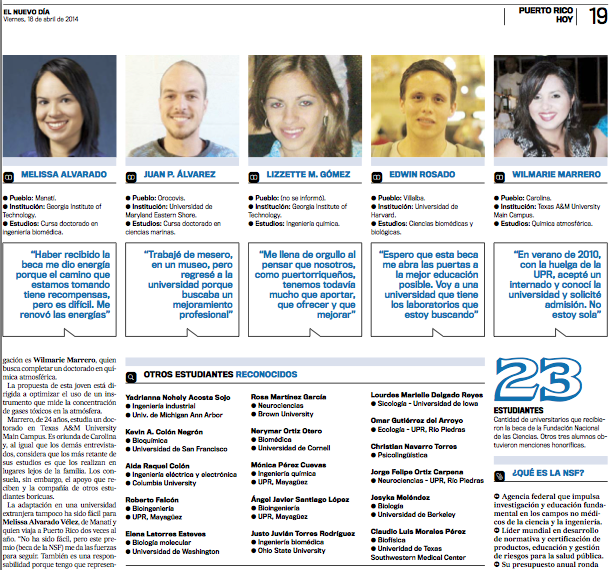 Apply at: https://www.research.gov/
Reflection
With what you know now, how are you better prepared to fund your graduate education?
[Speaker Notes: Patti]
Thank you
Questions?? Feel free to contact us…

Frances Carter-Johnson, PhD
fdecarter@gmail.com

Patricia Ordóñez, PhD
pattiordonez@gmail.com

Thanks to NSF, CAHSI, Woodrow Winchester, Megan Palsa, Nicole Aponte, Jorge Ortiz-Carpena, Edwin Rosado for their contributions to this presentation.
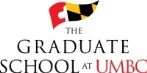 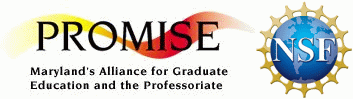 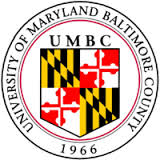 This presentation and several other resources can be found at http://ccom.uprrp.edu/~pordonez/NSFworkshop
[Speaker Notes: Patti]
Thank you
Questions?? Feel free to contact us…

Patricia Ordóñez, PhD
pattiordonez@gmail.com
María Ocasio Torres
ocasiom1@suagm.edu 
Diana Silva
dianavsilva@gmail.com


Thanks to Frances Carter-Johnson, CAHSI, Woodrow Winchester, Nicole Aponte, Jorge Ortiz-Carpena, Edwin Rosado for their contributions to this presentation.
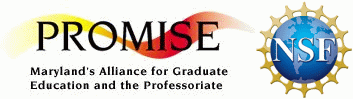 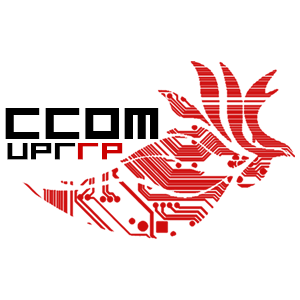 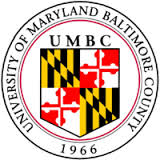 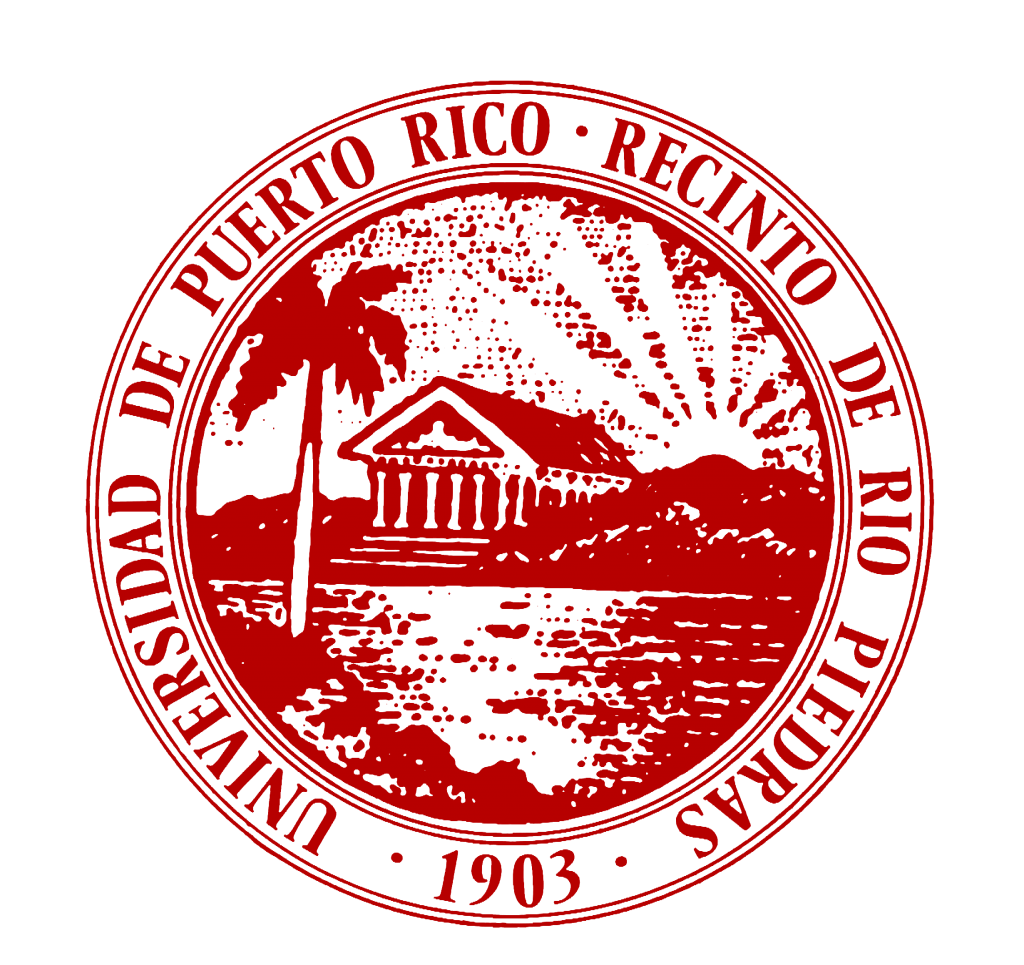 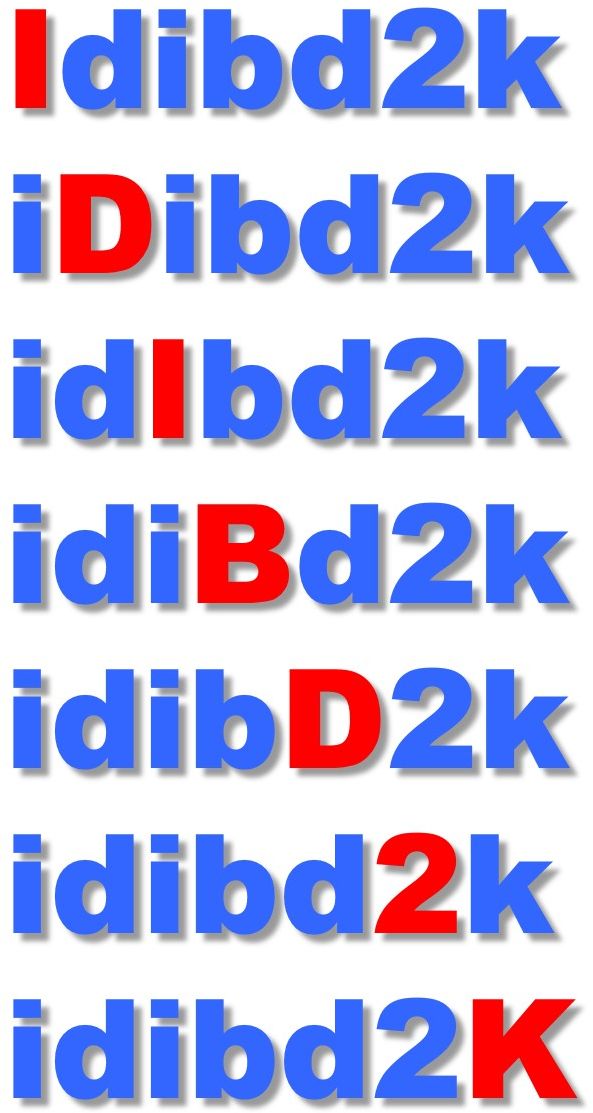 This presentation and several other resources can be found at moodle.com.uprrp.edu in the open course – 
“How to fund your graduate education”
[Speaker Notes: Patti]